Journée d’étude du Centre Interlangues (EA 4182)
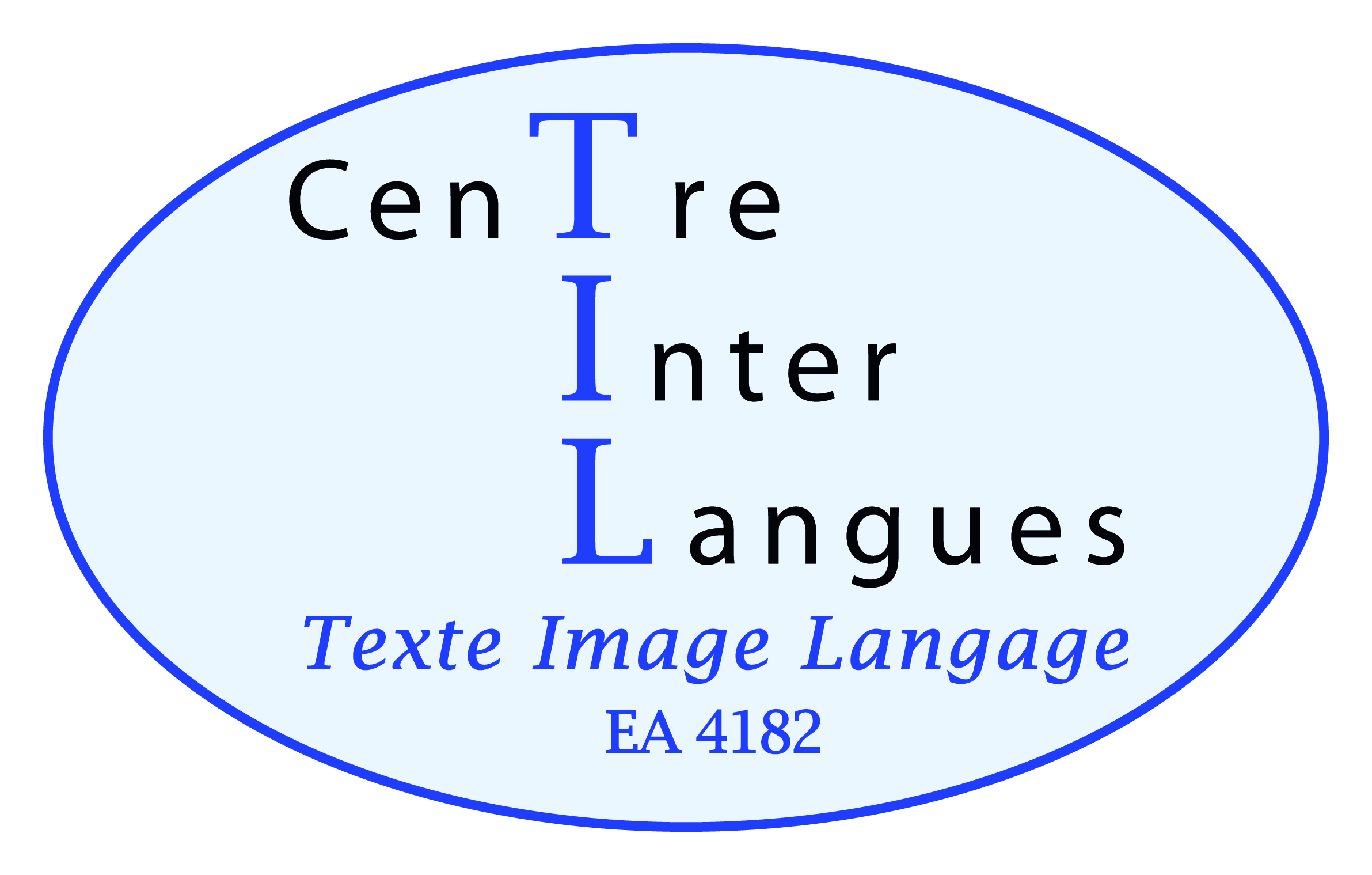 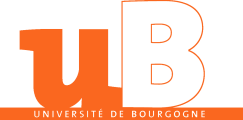 La FASP à l’épreuve des médias : enjeux linguistiques, culturels et didactiques 
Vendredi 11 janvier 2013  – Université de Bourgogne (Maison des Sciences Humaines, Salle des Thèses)
09h30 - Accueil des participants autour d’un café.
Présidence : Anne Magnet (EA 4182 – Université de Bourgogne).
10h00 - Ouverture. Shaeda Isani (EA613 ILCEA / GREMUTS - Université Stendhal Grenoble 3) : 
La FASP : déclinaison au passé, présent et futur.
10h30 - Gwen Le Cor (Laboratoire Suds d’ Amériques - Université Paris 8) : 
La science à l’épreuve de la fiction : vulgarisation et réécritures.
11h00 - Stéphanie Genty (Université d’Evry Val d’Essonne) : 
Les "non-spécialistes" de la traduction face à la traduction spécialisée : enjeux linguistiques, culturels et didactiques. 
11h30 - Jean-Pierre Charpy (EA 4182 – Université de Bourgogne) : 
Le jeu vidéo spécialisé : un genre virtuel au service de la réalité professionnelle ?
12h00 - Perspectives éditoriales : Laurent Gautier (EA 4182 – Université de Bourgogne).
12h30 - Déjeuner au restaurant Le Muzard.
14h00 - Reprise des communications. Présidence : Didier Carnet (EA 4182 – Université de Bourgogne).
14h00 - Sandrine Chapon (EA613 ILCEA / GREMUTS - Université Stendhal Grenoble 3) :
Les écrivains américains sous les feux des projecteurs : le cas de la FASP juridique télévisuelle.
14h30 - Corina Veleanu (CRTT - Université Lumière Lyon 2) : 
La Fiction à Substrat Professionnel et l’anglais du droit : la vulgarisation dans l’œuvre de John Grisham. 
15h00 - Pause café
15h15 - Michelle Stoerr (EA613 ILCEA/GREMUTS - Université Joseph Fourier Grenoble 1) :
Représentations fictionnelles de la médecine légale à travers les siècles et les médias : De Sherlock Holmes à William Murdoch.
15h45 - Table ronde après visionnage d’un extrait de CSI Las Vegas (Modération : Jean-Pierre Charpy) : 
La FASP télévisuelle à l’épreuve d’un expert (Professeur Pierre Vabres Service Dermatologie - CHU de Dijon).
16h15 - Bilan scientifique de la journée : Laurent Gautier (EA 4182 – Université de Bourgogne).
16h30 - La FASP est-elle soluble dans le vin de Bourgogne ? (dégustation animée par un œnologue du Lycée  viticole de Beaune).
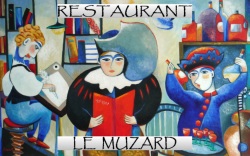 Comité scientifique et organisation : Didier Carnet / Jean-Pierre Charpy / Laurent Gautier / Anne Magnet
Contacts : jean-pierre.charpy@u-bourgogne.fr / didier.carnet@u-bourgogne.fr / laurent.gautier@u-bourgogne.fr / anne.magnet@u-bourgogne.fr